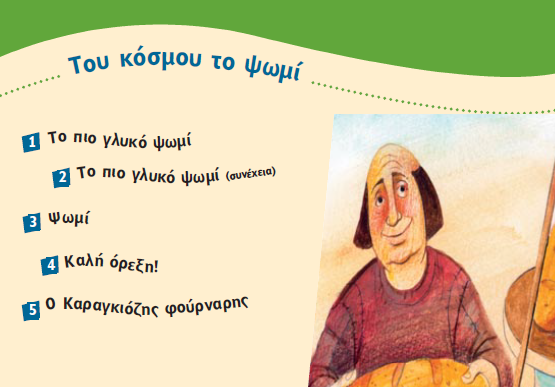 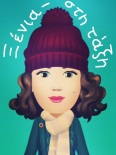 xenia-sti_taxi
Γλώσσα, εν 12, Ο Καραγκιόζης φούρναρης, Β.Μ., σελ 44 -47
xenia-sti_taxi
Γλώσσα, εν 12, Ο Καραγκιόζης φούρναρης, Β.Μ., σελ 44 -47
xenia-sti_taxi
xenia-sti_taxi
Γλώσσα, εν 12, Ο Καραγκιόζης φούρναρης, Β.Μ., σελ 44 -47
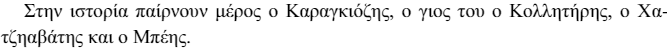 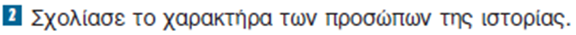 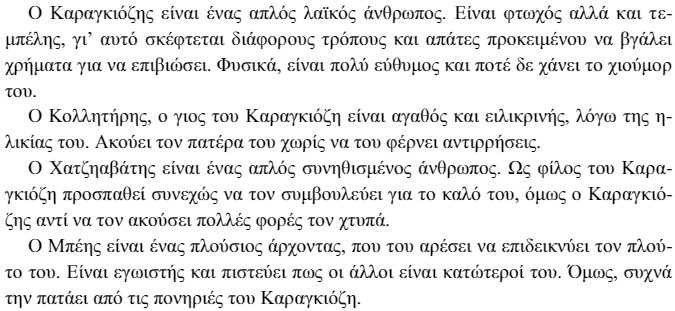 xenia-sti_taxi
Γλώσσα, εν 12, Ο Καραγκιόζης φούρναρης, Β.Μ., σελ 44 -47
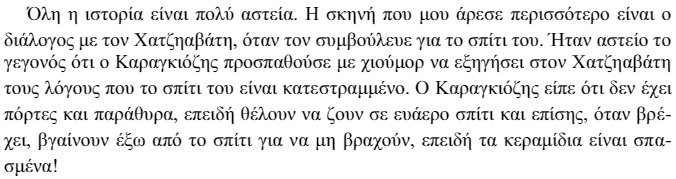 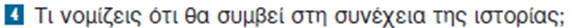 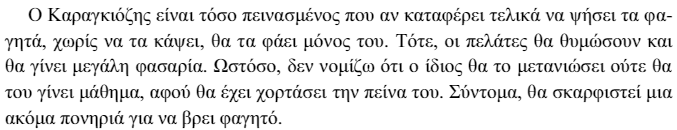 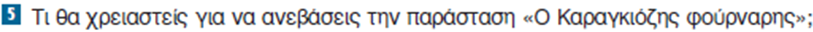 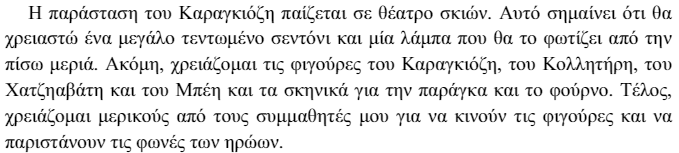 xenia-sti_taxi
Γλώσσα, εν 12, Ο Καραγκιόζης φούρναρης, Β.Μ., σελ 44 -47
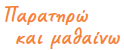 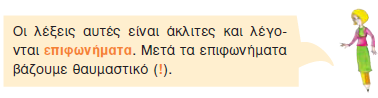 xenia-sti_taxi
Γλώσσα, εν 12, Ο Καραγκιόζης φούρναρης, Β.Μ., σελ 44 -47
ζαχαροπλαστείο
ποιείο
κρεοπωλείο
πωλείο
μαθαίνω
xenia-sti_taxi
Γλώσσα, εν 12, Ο Καραγκιόζης φούρναρης, Β.Μ., σελ 44 -47
xenia-sti_taxi
Γλώσσα, εν 12, Ο Καραγκιόζης φούρναρης, Β.Μ., σελ 44 -47
Αντ. 2φ. Ορθ.
ανθοπώλης
βιβλιοπώλης
φαρμακοποιός
μάγειρας
μαγείρισσα
κομμωτής
κομμώτρια
Καραγκιόζης, Κολλητήρης, Χατζηαβάτης, Μπέης
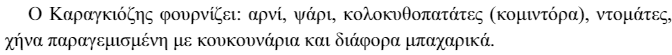 xenia-sti_taxi
Γλώσσα, εν 12, Ο Καραγκιόζης φούρναρης, τ.ε., σελ 56 -58
Έι
Αααχ,
Ααα,
Μμμμ
Μη
Μμμμ,
Μπράβο
Ώρε
Μη
xenia-sti_taxi
Γλώσσα, εν 12, Ο Καραγκιόζης φούρναρης, τ.ε., σελ 56 -58
άκο
τσα
μαθαίνω
xenia-sti_taxi
Γλώσσα, εν 12, Ο Καραγκιόζης φούρναρης, τ.ε., σελ 56 -58
Έι
Αααχ,
Ααα,
Μμμμ
Μη
Μμμμ,
Μπράβο
Ώρε
Μη
xenia-sti_taxi
Γλώσσα, εν 12, Ο Καραγκιόζης φούρναρης, τ.ε., σελ 56 -58
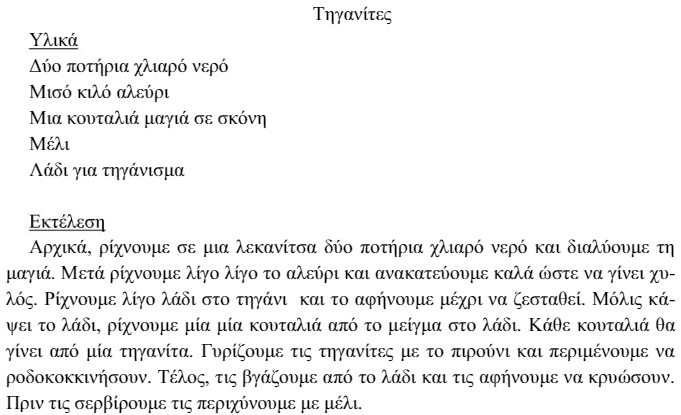 xenia-sti_taxi
Γλώσσα, εν 12, Ο Καραγκιόζης φούρναρης, τ.ε., σελ 56 -58
Τι ώρα ξεκινούσατε τη δουλειά και ποιο ήταν το ωράριο;
Ποιες μέρες είχατε την περισσότερη δουλειά;
xenia-sti_taxi
Γλώσσα, εν 12, Ο Καραγκιόζης φούρναρης, τ.ε., σελ 56 -58
xenia-sti_taxi
Γλώσσα, εν 12, Ο Καραγκιόζης φούρναρης, τ.ε., σελ 56 -58
xenia-sti_taxi
Γλώσσα, εν 12, Ο Καραγκιόζης φούρναρης, τ.ε., σελ 56 -58
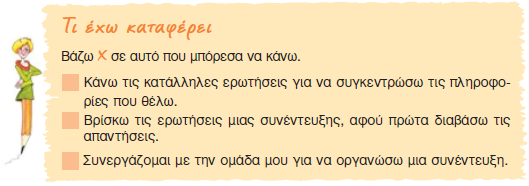 xenia-sti_taxi
Γλώσσα, εν 12, Λεξιλόγιο, Β.Μ., σελ 48
όργωμα
σπορά
θέρισμα
αλώνισμα
ζύμωμα
ψήσιμο
αλεύρι-
νερό-
μαγιά-
αλάτι-
χωριάτικο-
φρατζόλα-
διάφοροι σπόροι-
προζύμη-
οκτάσπορο-
ζυμωτό-
ζάχαρη-
σουσάμι-
καρβέλι-
σικάλεως-
αρτοπωλείο
ζαχαροπλαστείο
κρεοπωλείο
ιχθυοπωλείο
φαρμακείο
βιβλιοπωλείο
xenia-sti_taxi
Γλώσσα, εν 12, Λεξιλόγιο, Β.Μ., σελ 48
τυρόπιτα, ξηροί καρποί, κουλούρι,φυσικός χυμός, σταφιδόψωμο,γιαούρτι, μπισκότα
Δουλεύω και κερδίζω χρήματα για να ζήσω.
Πεινούσε πολύ.
Περάσαμε πολλές δυσκολίες μαζί.
Έχεις πολλά να μάθεις ακόμα.
xenia-sti_taxi
Τέλος…
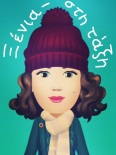 xenia-sti_taxi